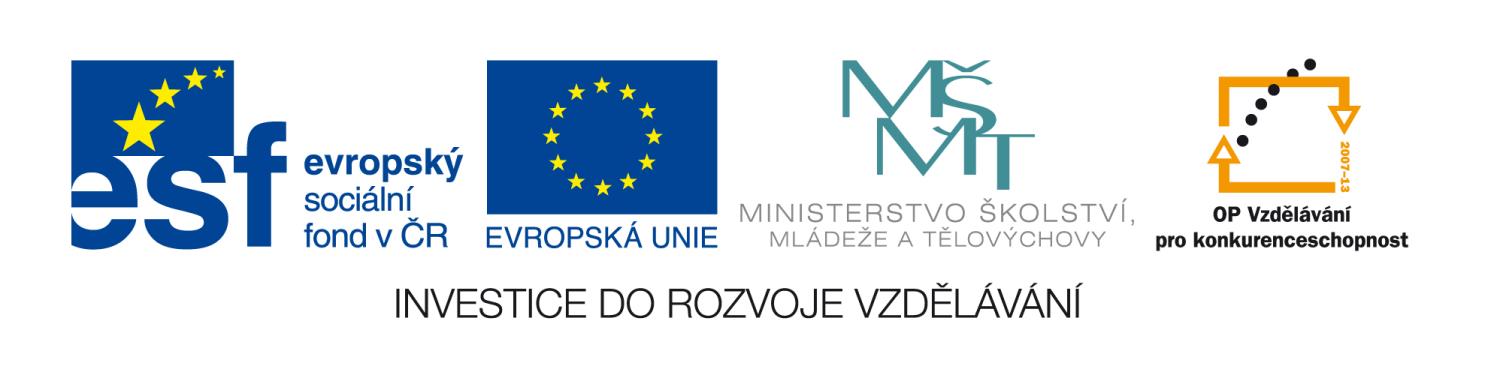 FYZIKA PRO II. ROČNÍK GYMNÁZIA
2. VNITŘNÍ ENERGIE TĚLESA
Mgr. Monika Bouchalová
Gymnázium, Havířov-Město, Komenského 2, p.o.
Tato prezentace vznikla na základě řešení projektu OPVK, registrační číslo: CZ.1.07/1.1.24/01.0114 s názvem „Podpora chemického a fyzikálního vzdělávání na gymnáziu Komenského v Havířově“
Tento projekt je spolufinancován Evropským sociálním fondem a státním rozpočtem České republiky.
1
2. VNITŘNÍ ENERGIE TĚLESA
Celková energie soustavy se skládá z:

kinetické energie (Ek) makroskopického pohybu jako celku
potenciální energie (Ep) podmíněné přítomností vnějších silových polí (elektrického, gravitačního,…)
vnitřní energie U související s vnitřní částicovou strukturou
2
2. VNITŘNÍ ENERGIE TĚLESA
Zákon zachování energie:
 při dějích probíhajících v izolované soustavě těles zůstává součet  energií konstantní.
3
2.1.  VNITŘNÍ ENERGIE (U) TĚLESA
souvisí s vnitřní částicovou strukturou. 

Vnitřní energie soustavy se skládá ze součtu
celkové Ek neuspořádaně se pohybujících částic 
celkové Ep vzájemné polohy těchto částic
energie elektronů v elektronových slupkách 	atomů a iontů (zanedbatelné…)
vnitřní jaderné energie (zanedbatelné…!)
4
2.1.  VNITŘNÍ ENERGIE (U) TĚLESA
VE není konstantní.
 Mění se konáním práce nebo tepelnou výměnou.

Při teplotě absolutní nuly je vnitřní energie nulová.


∆U – změna vnitřní energie

U1  – počáteční stav
U2  – konečný stav
5
2.2.  ZMĚNA VNITŘNÍ ENERGIE KONÁNÍM PRÁCE
Tření – částice ležící na styčných plochách se vzájemnými nárazy rozkmitají a předávají tak část své energie dalším částicím.
 
Zvětšuje se teplota a tím i vnitřní energie.
6
2.2.  ZMĚNA VNITŘNÍ ENERGIE KONÁNÍM PRÁCE
Příklady:

stlačování plynu, 
vrtání, 
řezání, 
otáčení 
prudké míchání kapaliny, 
ohýbání předmětů, 
mletí kávy,…
7
2.2.  ZMĚNA VNITŘNÍ ENERGIE KONÁNÍM PRÁCE
Př1: Pružina a pohyblivý píst v nádobě s plynem tvoří IS .
∆U = W = |∆Ep |  
Změna vnitřní energie plynu se rovná práci, kterou vykonala pružina na úkor potenciální energie pružnosti.
8
2.2.  ZMĚNA VE KONÁNÍM PRÁCE
Př2: Těleso pohybující se rychlostí v a podložka tvoří IS. 	Třením se těleso zastaví.
∆U = W = | ∆Ek | 
Změna vnitřní energie soustavy se rovná práci, kterou vykoná třecí síla na úkor kinetické energie tělesa.



					 				





                 Třecí síla vykonala práci:
t2 > t1
t1
9
2.3.  ZMĚNA VE PŘI TEPELNÉ VÝMĚNĚ. TEPLO
teplejší soustava		chladnější soustava
	t1 	>	 t2
10
2.3.  ZMĚNA VE PŘI TEPELNÉ VÝMĚNĚ. TEPLO
Tepelnou výměnou nazýváme děj, při němž neuspořádaně se pohybující částice teplejšího tělesa narážejí na částice dotýkajícího se studenějšího tělesa a předávají jim část své energie.
11
t1 		>		t		>	 t2
výsledná teplota
2.3.  ZMĚNA VE PŘI TEPELNÉ VÝMĚNĚ. TEPLO
∆U2  přírůstek VE (změna VE je + )
│∆U1│
úbytek VE 
(změna VE je – )
12
Celková VE soustavy je konstantní.
2.3.  ZMĚNA VE PŘI TEPELNÉ VÝMĚNĚ. TEPLO
Teplo Q je určeno energií, kterou při tepelné výměně odevzdá teplejší těleso studenějšímu.   [Q] = J (joule)

Dějové veličiny 
popisují děj, změnu (W, Q).

Stavové veličiny popisují konkrétní stav termodynamické soustavy (U, T, V, p).

Teplo se vztahuje k ději, ne k tělesu.
K tělesu se vztahuje teplota.
13
2.3.  ZMĚNA VE PŘI TEPELNÉ VÝMĚNĚ. TEPLO
Jestliže je změna VE

kladná, pak nastal přírůstek energie, 
vnější síly vykonaly práci
nebo bylo teplo soustavě dodáno z okolí 
záporná , pak nastal úbytek energie,
termodynamická soustava sama vykonala práci
nebo bylo soustavě odebráno teplo
14
2.4.  MĚRNÁ TEPELNÁ KAPACITA
Jestliže těleso příjme teplo Q, vzroste jeho vnitřní energie o ΔU a jestliže nenastane změna skupenství zvýší se teplota tělesa o Δt.

tepelná kapacita 
množství tepla, které musíme dodattělesu, aby se jeho teplota zvýšila o 1K.  
   
	[C]=JK-1
15
2.4.  MĚRNÁ TEPELNÁ KAPACITA
měrná tepelná kapacita
množství tepla, které musíme dodat  1 kg látky, aby se jehoteplota zvýšila o 1K.  
						[c]=J kg-1 K-1

(je charakteristická pro danou látku, MFCHT při 20o C)	



Teplo, které příjme chemicky stejnorodé těleso, je přímo úměrné hmotnosti tělesa a přírůstku teploty.
16
2.4.  MĚRNÁ TEPELNÁ KAPACITA
T
Hmotnosti těles A, B, C jsou stejné.

Které těleso má největší měrnou tepelnou kapacitu?
A
B
C
∆T
Q
QA
QB
QC
17
2.4.  MĚRNÁ TEPELNÁ KAPACITA
Ke zvýšení teploty o ∆T potřebuje těleso C největší teplo.



C má největší měrnou tepelnou kapacitu.
T
A
B
C
∆T
Q
QA
QB
QC
18
2.4.  MĚRNÁ TEPELNÁ KAPACITA
Př: Vodu a petrolej téže hmotnosti a teploty zahříváme po stejnou dobu. Která kapalina se více ohřeje?

        
 
c voda = 4180 J kg-1 K-1
c petrolej= 2140 J kg-1 K-1
				   petrolej

U všech látek se s klesající teplotou měrná tepelná kapacita zmenšuje (při 0 K je velmi malá).
19
2.4.  MĚRNÁ TEPELNÁ KAPACITA
Příklad látek s vysokou měrnou tepelnou kapacitou:

	c voda = 4180 J kg-1 K-1
výhodné jako chladicí kapalina 
nebo k přenosu energie (topení)


Příklad látek s malou měrnou tepelnou kapacitou:
(kovy)
	c Fe  = 452 J kg-1 K-1   
snadné tepelné zpracování.
20
2.4.  MĚRNÁ TEPELNÁ KAPACITA
21
2.5. KALORIMETRICKÁ ROVNICE
Př.: 
teplejší těleso  
	

chladnější kapalina  
	 



Tepelná výměna bude pokračovat, 
dokud nenastane rovnovážný stav.
t – výsledná teplota RS
←  teploměr  →
t2
t2
t
t1
t1
t
t1 > t2
t1 > t > t2
22
2.5. KALORIMETRICKÁ ROVNICE
Zákon zachování energie: 

úbytek VE tělesa = přírůstku VE kapaliny, 
Celková VE soustavy se nemění.
     





Q1 – teplo uvolněné
Q2 – teplo přijaté
t1 > t > t2
23
2.5. KALORIMETRICKÁ ROVNICE
kalorimetr – nádoba k experimentálnímu měření měrné tepelné kapacity
směšovací kalorimetr – tepelně izolovaná nádoba s míchačkou a teploměrem
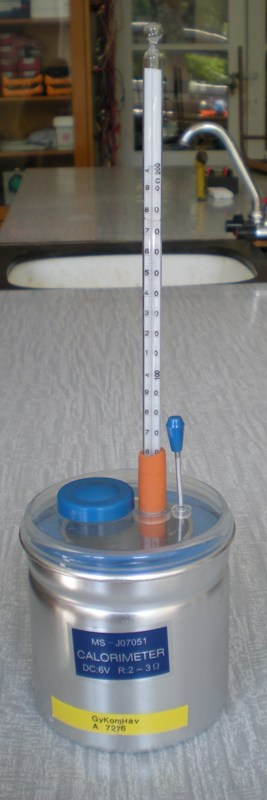 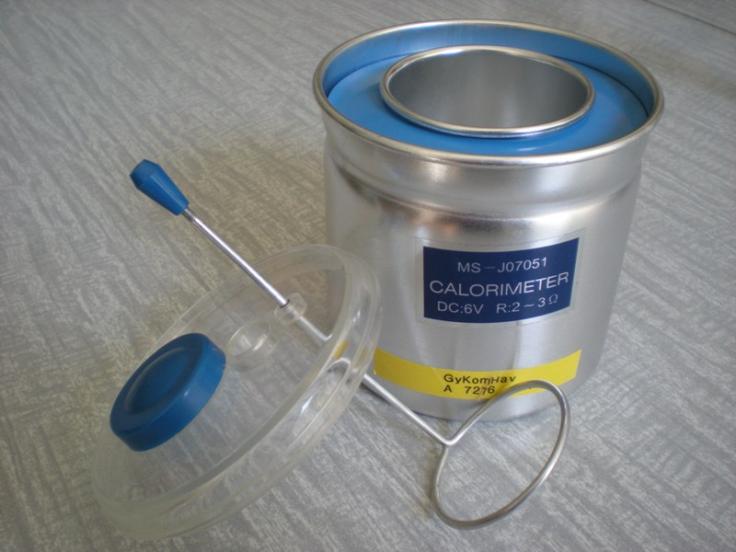 Obr. 2
Obr. 1
24
2.5. KALORIMETRICKÁ ROVNICE
Ck – 	tepelná kapacita kalorimetru 
mk – 	hmotnost vnitřní nádoby kalorimetru
 ck –	měrná tepelná kapacita materiálu,         	ze které je kalorimetr vyroben (hliník….)
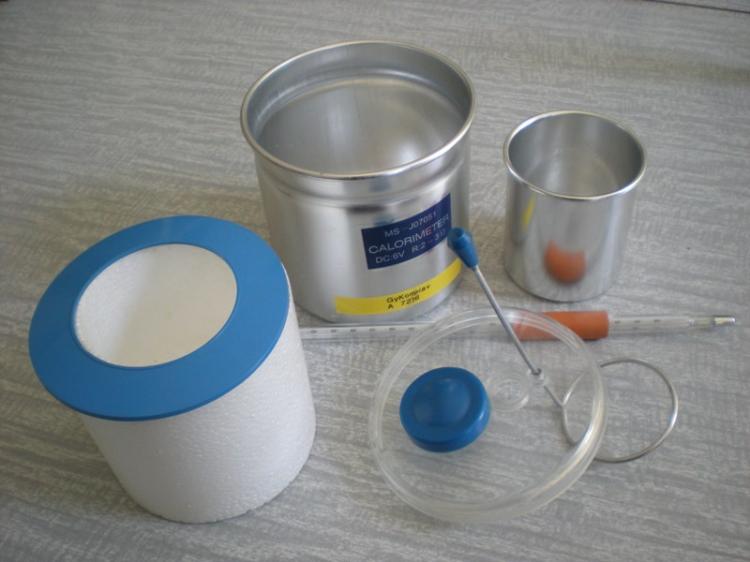 Obr. 3
25
2.5. KALORIMETRICKÁ ROVNICE
Nemůžeme-li zanedbat teplo přijaté kalorimetrem, pak






QK – teplo přijaté kalorimetrem a příslušenstvím        při přírůstku teploty ∆t = t – t2

Ck – tepelná kapacita kalorimetru
26
2.6.    1. TERMODYNAMICKÝ ZÁKON
V praxi probíhá změna VE jak konáním práce, tak tepelnou výměnou.

		W    →     ΔU     ←   Q


	
	
	Př.: Plyn v nádobě je stlačován pístem 	       a současně zahříván teplejším tělesem.
t1
t1
t2
27
2.6.    1. TERMODYNAMICKÝ ZÁKON
V praxi probíhá změna VE jak konáním práce, tak tepelnou výměnou.

		W    →     ΔU     ←   Q
t1
t
t2
t
t1 < t < t2
28
2.6.    1. TERMODYNAMICKÝ ZÁKON
První termodynamický zákon
Přírůstek vnitřní energie soustavy ∆U se rovná součtu 

práce W vykonané okolními tělesy působícími na soustavu silami a 
tepla Q odevzdaného okolními tělesy soustavě.
29
2.6.    1. TERMODYNAMICKÝ ZÁKON
t
t
∆U>0
∆U<0
30
2.6.    1. TERMODYNAMICKÝ ZÁKON
W  – práce, kterou konají tělesa působící na soustavu

W´ – práce, kterou vykoná soustava tím, že působí na okolní tělesa stejně velkou silou opačného směru
Teplo Q dodané soustavě se rovná  součtu 
přírůstku vnitřní energie ∆U a 
práce W´, kterou vykoná soustava.
31
2.6.    1. TERMODYNAMICKÝ ZÁKON
Jestliže  Q = 0  pak ∆U = W   (adiabatický děj).

Jestliže W = 0 pak  ∆U = Q.
32
2.7.  PŘENOS  VNITŘNÍ ENERGIE
Energie přechází samovolně z míst s vyšší teplotou na místa s nižší  teplotou.

Přenos energie může probíhat:

 vedením
 zářením
 prouděním
33
2.7.  PŘENOS  VNITŘNÍ ENERGIE
1. tepelná výměna vedením
v izolantech 
teplejší částice více kmitají a předají sousedům část své energie
v kovových vodičích 
vedení zprostředkovávají volné elektrony
plyny 
mají nejmenší tepelnou vodivost 
různé látky mají různou tepelnou vodivost
KOVY > VODA > PLYNY
34
2.7.  PŘENOS  VNITŘNÍ ENERGIE
1. tepelná výměna vedením
	
pórovité a sypké látky, uvnitř kterých je vzduch, špatně vedou teplo → tepelná izolace; 
textil
peří
dřevo
cihly
písek
…
35
2.7.  PŘENOS  VNITŘNÍ ENERGIE
2. tepelná výměna zářením
nedotýkají-li se tělesa, uskuteční se přenos energie elektromagnetickým zářením
vysílání je podmíněno neuspořádaným tepelným pohybem atomů a molekul

Část vyslaného tepelného záření se odrazí, část projde tělesem, zbytek je pohlcen (= ∆U).
36
2.7.  PŘENOS  VNITŘNÍ ENERGIE
3. tepelná výměna prouděním
V tíhovém poli chladnější kapalina nebo plyn mají větší hustotu a klesají dolů. Vytlačují teplejší kapalinu nebo plyn vzhůru. Vzniká proudění.
Kapalina nebo pevná látka přenáší VE z teplejších míst do chladnějších – vzniká tzv. nucené proudění.

Př. konvekce
37
2.7.  PŘENOS  VNITŘNÍ ENERGIE
Stejnorodá deska
t2
t1
t1 > t2
S
d
38
2.7.  PŘENOS  VNITŘNÍ ENERGIE
Stejnorodá deska
S – průřez tepelného vodiče
d – délka vodiče
∆t = t1 – t2   rozdíl teplot
τ – čas
λ – součinitel tepelné vodivosti       (závislý na teplotě)

Teplo, které projde deskou za čas τ:
t2
t1
t1 > t2
S
d
39
2.7.  PŘENOS  VNITŘNÍ ENERGIE
Stejnorodá deska
S – průřez tepelného vodiče
τ – čas
d – délka vodiče
∆t = t1 – t2   rozdíl teplot
λ – součinitel tepelné vodivosti       (závislý na teplotě)
t2
t1
t1 > t2
S
d
40
Použitá literatura
Literatura
BARTUŠKA, K., SVOBODA,E. Molekulová fyzika a termika, Fyzika pro gymnázia. Praha: Prometheus, 2006. ISBN 80-7196-200-7
LEPIL, O. Sbírka úloh pro střední školy. Fyzika Praha: Prometheus, 2010. ISBN 978-80-7196-266-3
NAHODIL, J. Fyzika v běžném životě. Praha: Prometheus, 2010. ISBN 80-7196-005-5



Obrázky:
[1] - [3] – vlastní fotografie
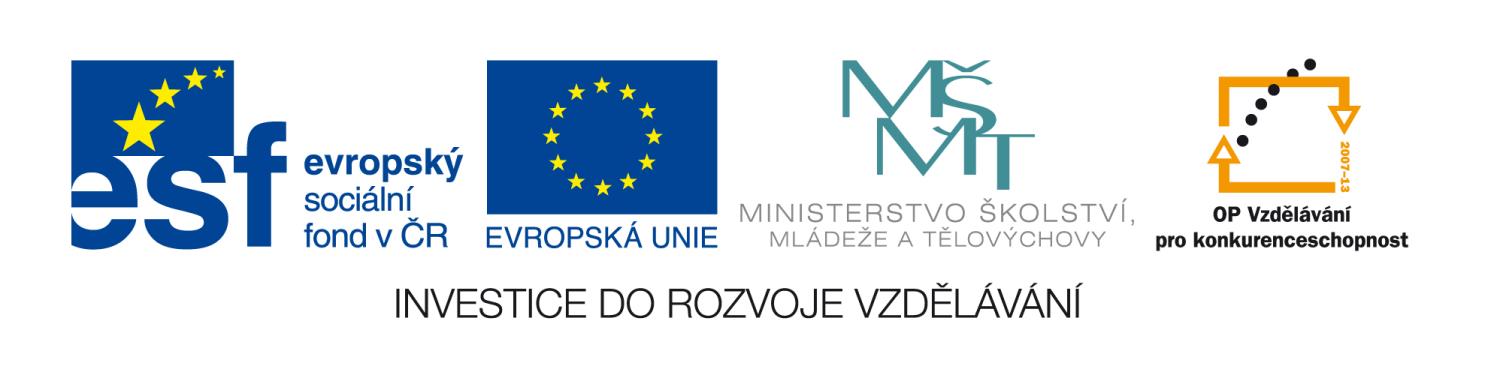 Tato prezentace vznikla na základě řešení projektu OPVK, registrační číslo: CZ.1.07/1.1.24/01.0114 s názvem „Podpora chemického a fyzikálního vzdělávání na gymnáziu Komenského v Havířově“
Tento projekt je spolufinancován Evropským sociálním fondem a státním rozpočtem České republiky.